NAPLE SISTER LIBRARIES 2017
Update 2017

Statistics of Twitter and Blog

Communication Strategy

New Blog
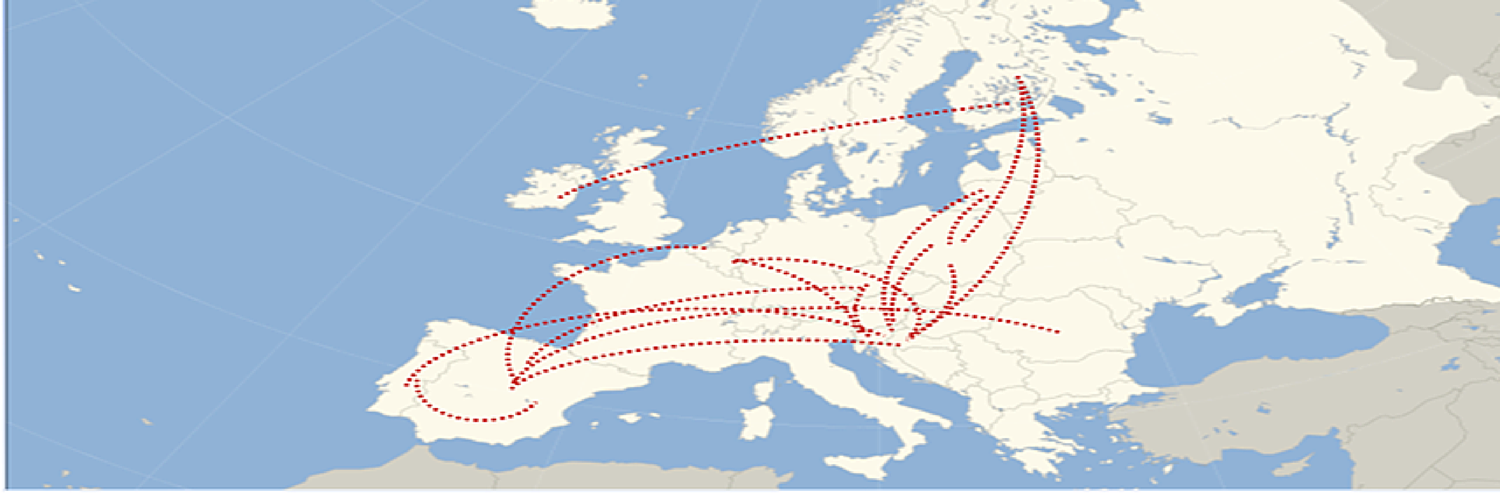 90 libraries from 
16 countries- 1 new, Germany
37 Sisterships

 671 Followers

 700 visitors/month
Update 2016
month (Blog) 

Why? Communication Strategy?
Statistics Twitter
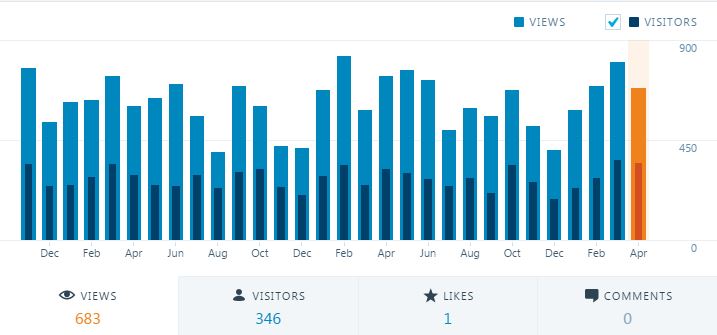 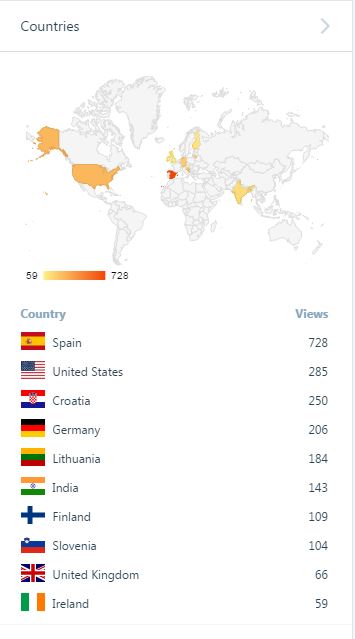 Statistics Blog
Communication strategy

Focus on libraries, not national representatives

New Blog:

Simplified menu (redistribution of information)

Easier way to join the program (directly to Secretariat with eForm)

New logo, image linked to NAPLE (more corporate)
Thanks!
naple.sisterlibraries@gmail.com